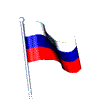 Space Program of Russian Federation

Trends and Challenges
17.06.2011
On Space age start
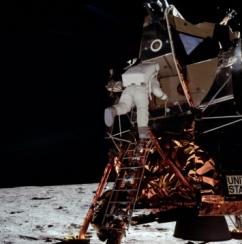 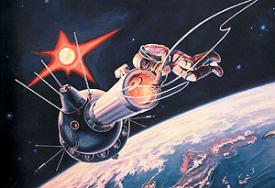 1969
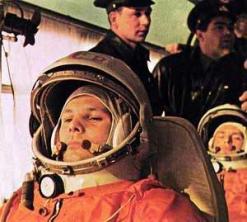 1965
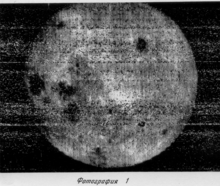 1961
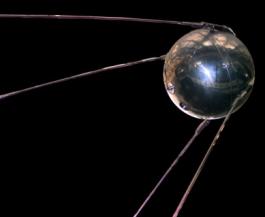 First decade of the Space Age was characterized by a fast qualitative and quantitative development of space activities
1959
1957
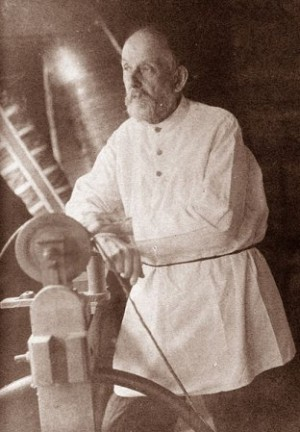 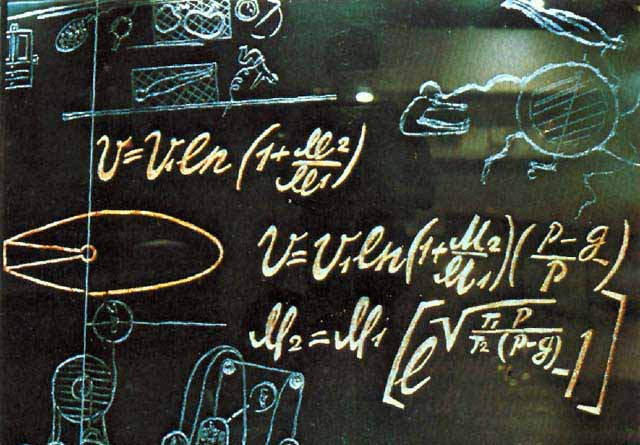 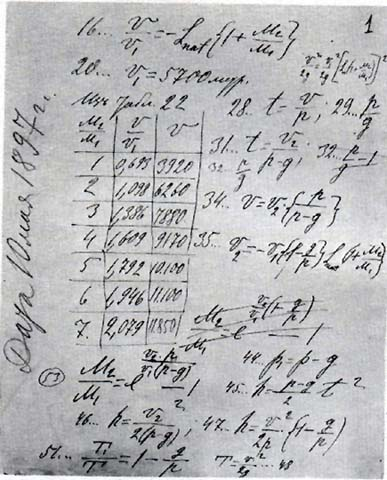 Project Apollo, 1961-1972
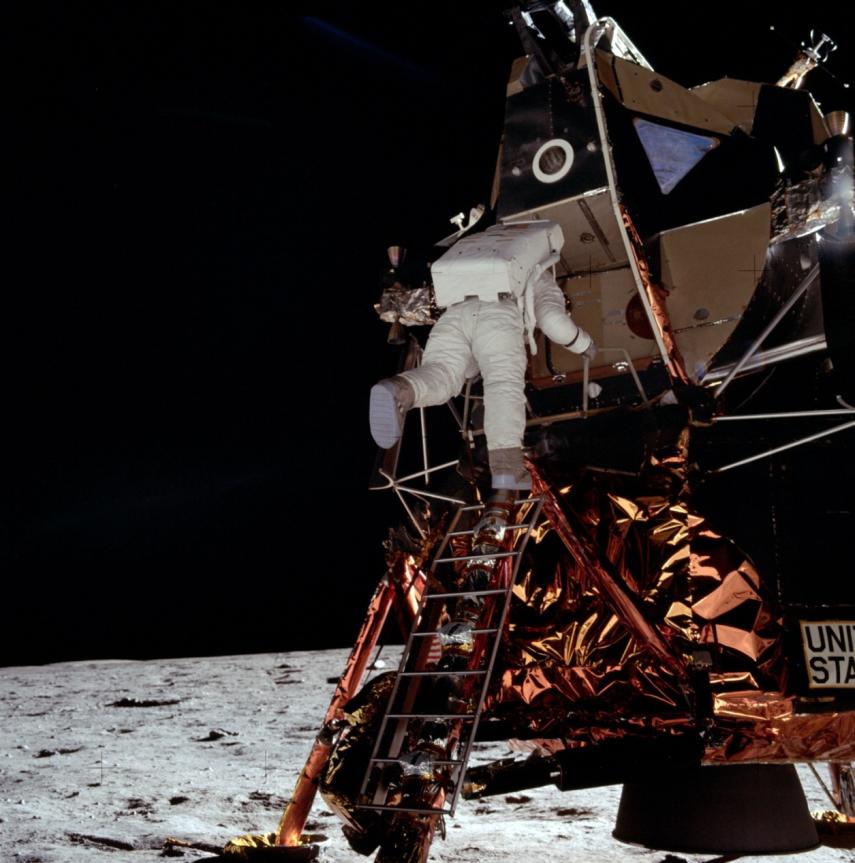 Project Apollo met its target, it  helped to implement most  of recent technologies into various areas of  technics and economics

However…

Project Apollo was ahead the time.
The U.S . couldn`t  provide sufficient logistics for the lunar research and exploration as it was originally planned
N1-L3 Project mission to the Moon planned by Russia
in 1964-1974
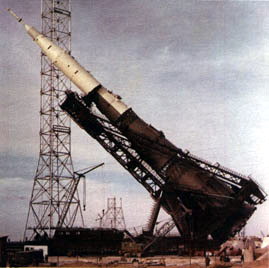 Key mistakes:
Delay in decision making on the project (1964 vs. 1961 - three years are lost);
Possibility for, but in fact even stimulation of competition among the performers at the stage of the project;
Failure to allocate sufficient funds for tests at the ground;
Failure to continue to work and complete the project
Soyuz-Apollo mission, 1975
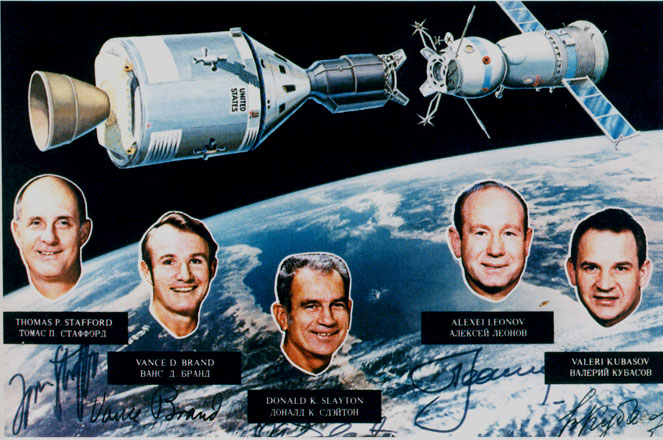 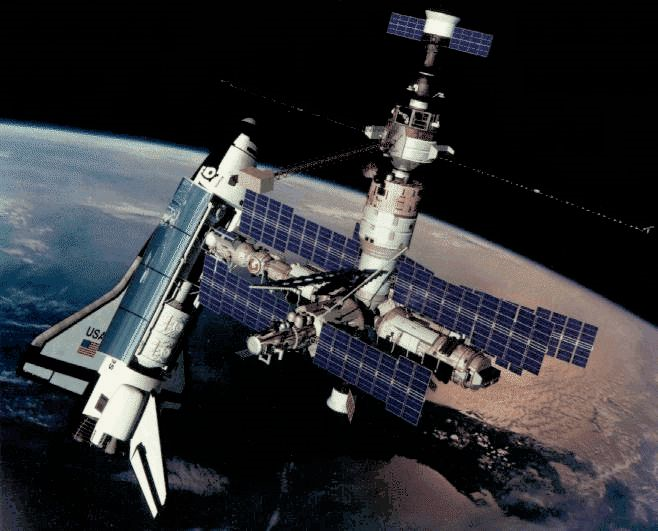 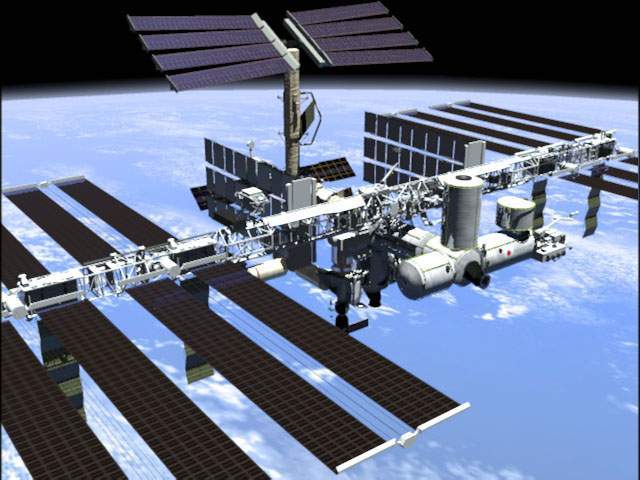 Mir, 1986-2001
ISS, 1998 - ?
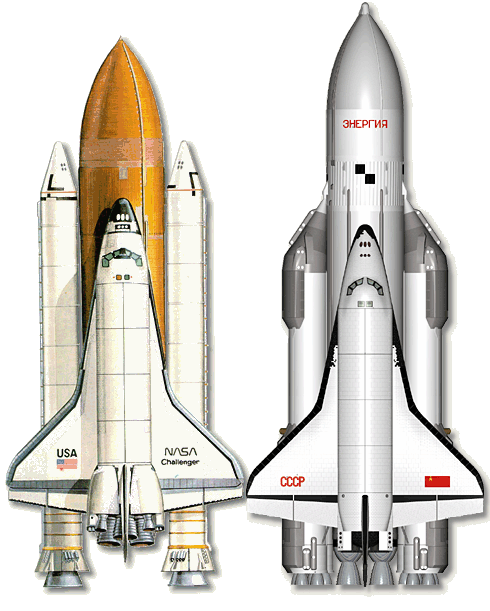 SHUTTLE
BURAN
Situation in the country and the space industryin 1991
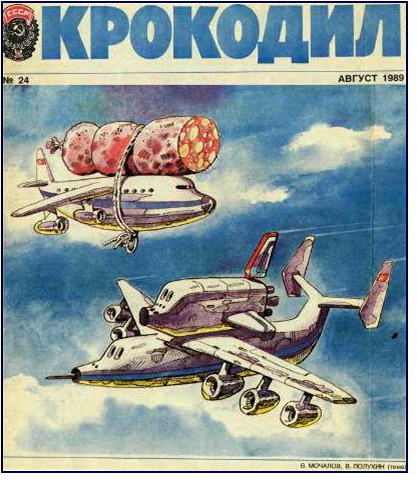 fight Communists vs. Democrats
the economic crisis and threat of famine
the prosecution on unjustified funds consumption
specialists, who are interested in aeronautics development, are trying to be united
Results of Activities of the Working Team
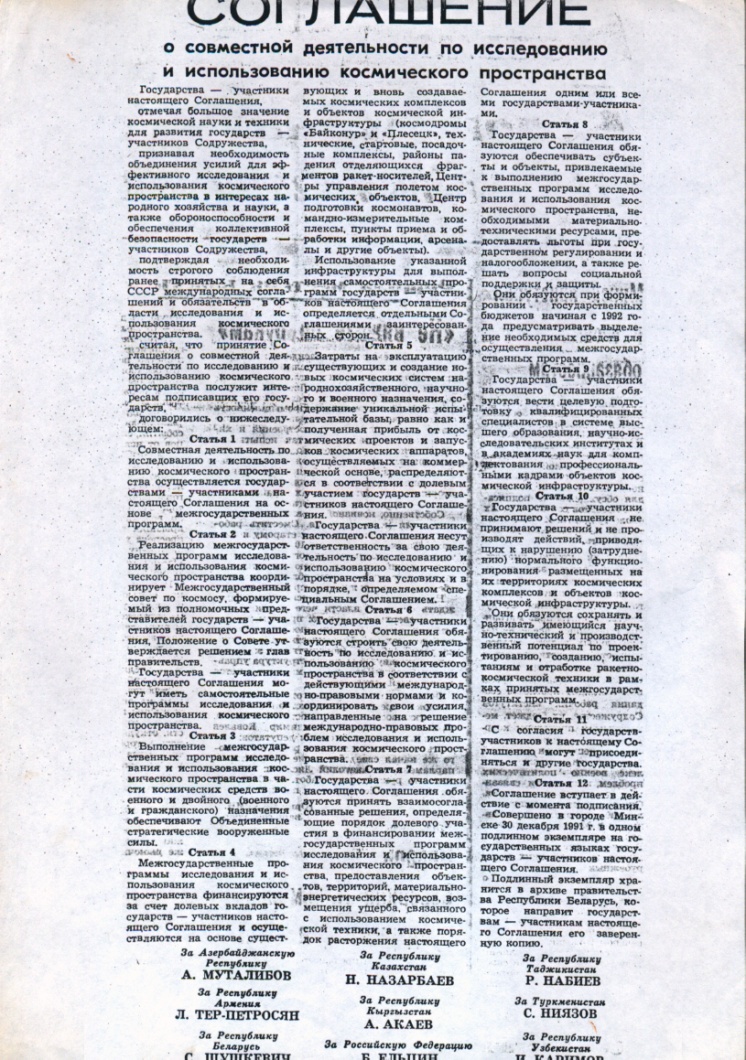 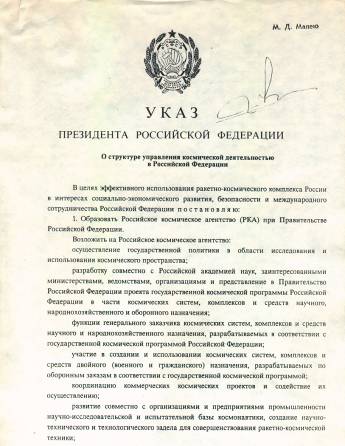 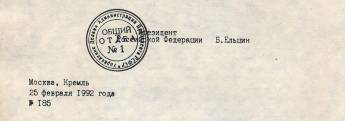 On December 1991 was signed an 
Agreement on Space collaboration with CIS countries
On 25th February 1992
was formed  Russian Space Agency
Law of Russian Federation On space activities
Developed by members of Moscow Space Club (V.Postyshev, I.Moiseev, А.Rudev, S.Krichevsky, N.Fefelov, А.Lapshin) under agreement between Supreme Council of Russian Federation and the Club. 

On that that times this law was followed as thoroughly as none of others before. Armed Forces made the request in 200 addresses of different enterprises. 

The law was signed by President of Russian Federation on October, 1993. 

Achieved  responses from the enterprises are  saved despite  the events of October 1993 and can be used for further legislative works
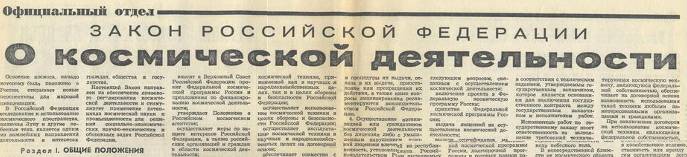 Launches 1957 – 2010
The intensity of space activities as a function ofsocio-political realities
Astronautics in Russia today
2011
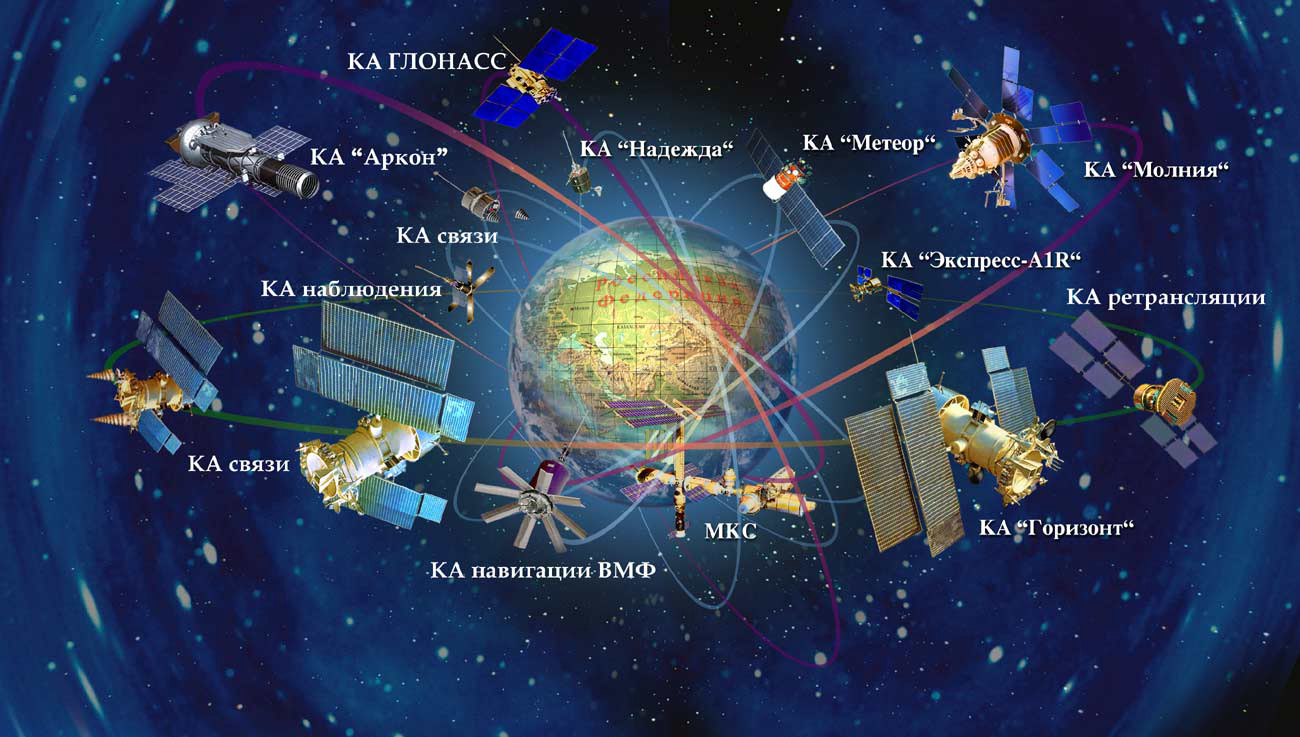 Strategic targets for Russia are:
to improve the quality of life;
         to expedite economic growth;
                to create potential for future development;
                                                  to improve national security.
Definite directions are determined by:
Federal Space Program of Russian Federation 
for the period of 2006 - 2015
(approved by the Russian Government on 22d, October, 2005)
and by:
Global Navigation System
Development of launch sites in Russia for the period of 
2006 - 2015
[Speaker Notes: См. график финансирования]
Space potential of Russia
112 ventures and enterprises
250 000 employees (0,34% of all employed population)
   95 billion rubles - financing from budget 
     of Russian Federation (1 % of all budget costs)
Space Industry in Russia
Major Players
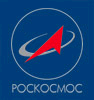 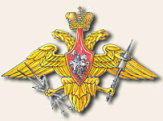 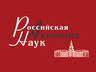 Governmental authorities
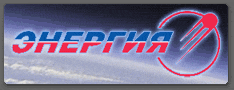 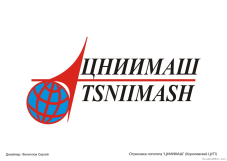 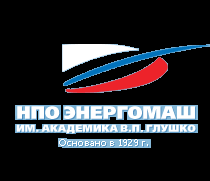 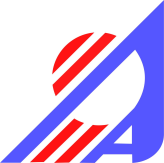 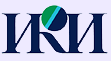 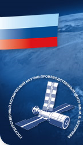 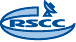 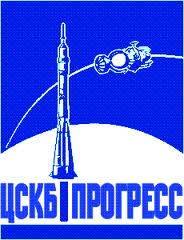 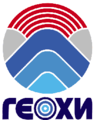 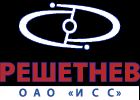 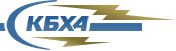 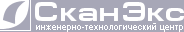 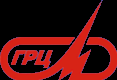 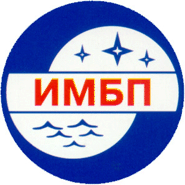 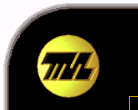 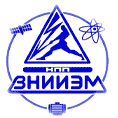 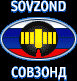 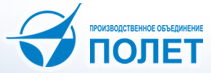 Vehicles
Engines
Satellites
Science
Operators
[Speaker Notes: Финансирование реальное, а не планируемое, по отчетам казначейства.]
Space Fleet of Russian Federation
2006-2010
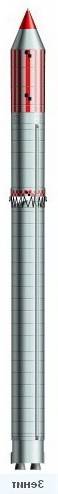 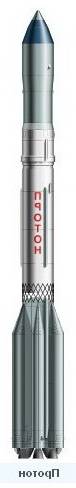 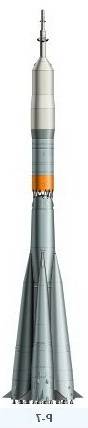 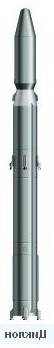 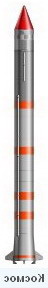 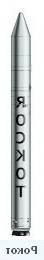 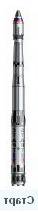 Usage intensity of the launch sites in Russia
 2006 -2010
Main directions of space activities in Russia
2006-2010
Near future problem is expansion use of results of space activity, increase competitiveness Russia in the world space market.
Prospective orbital group of spacecraft of remote sounding of the Earth by 2020.
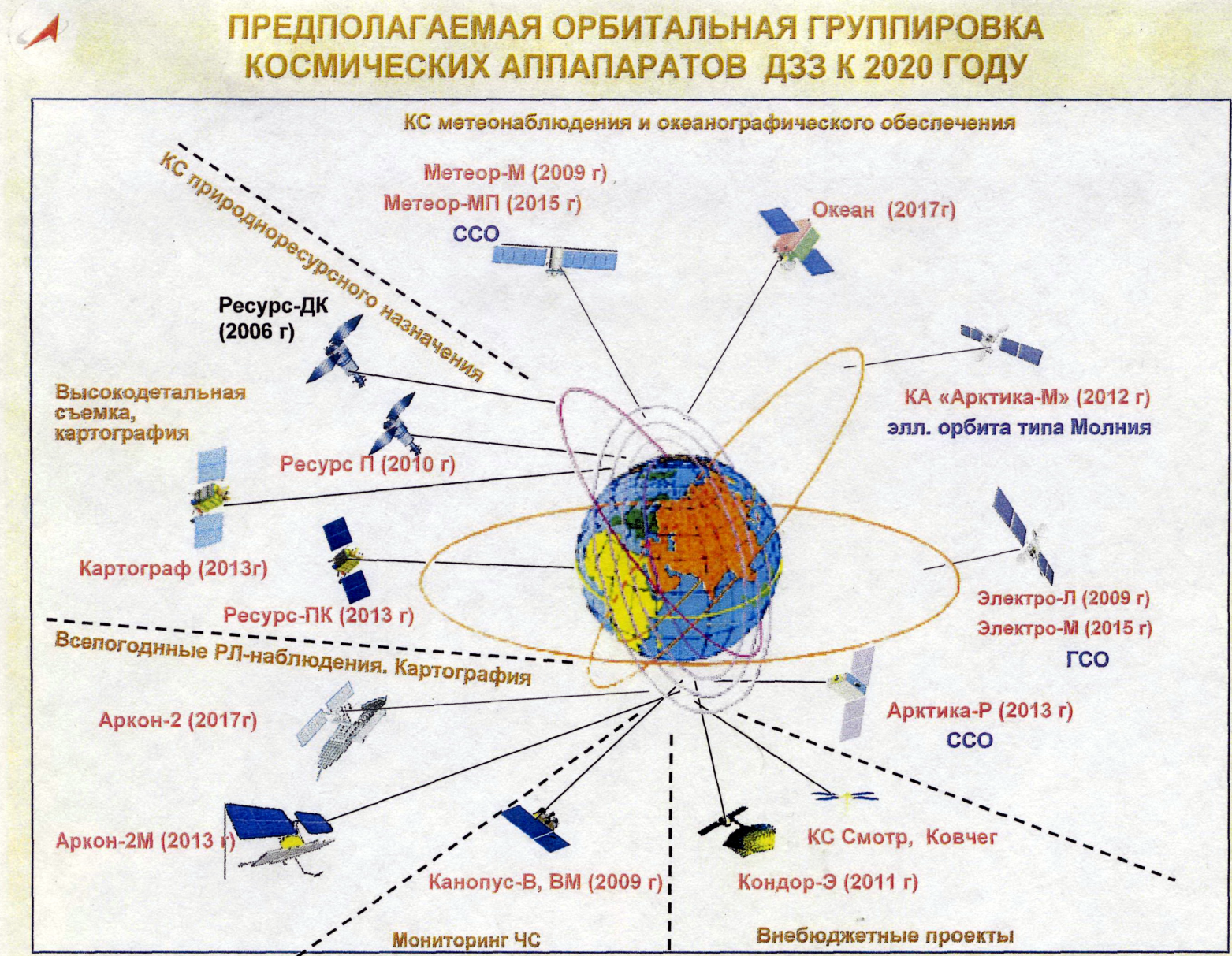 Russian orbital group of telecom satellites
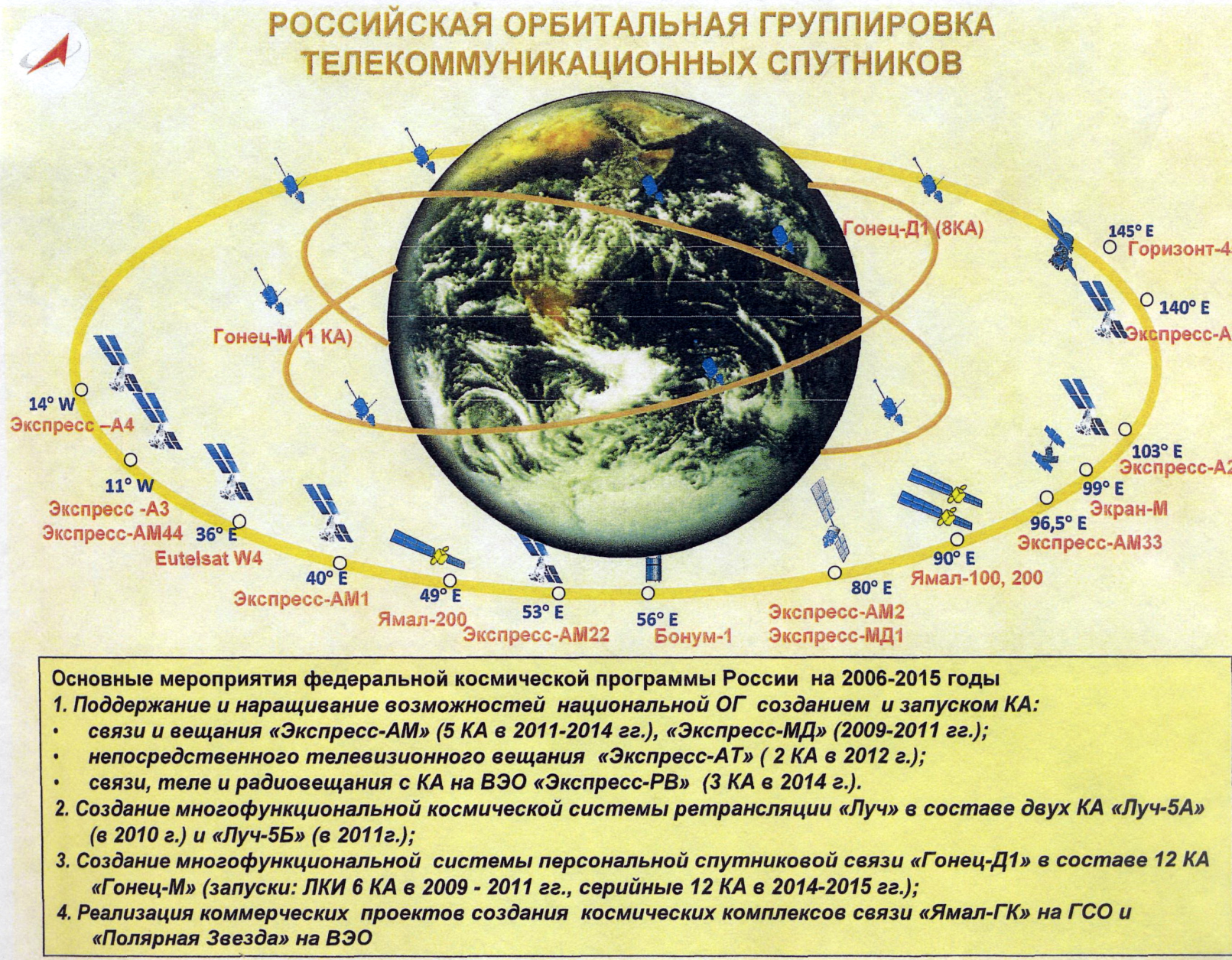 «Arctica» space system  solves the specific needs in usage of space assets for the development of polar regions
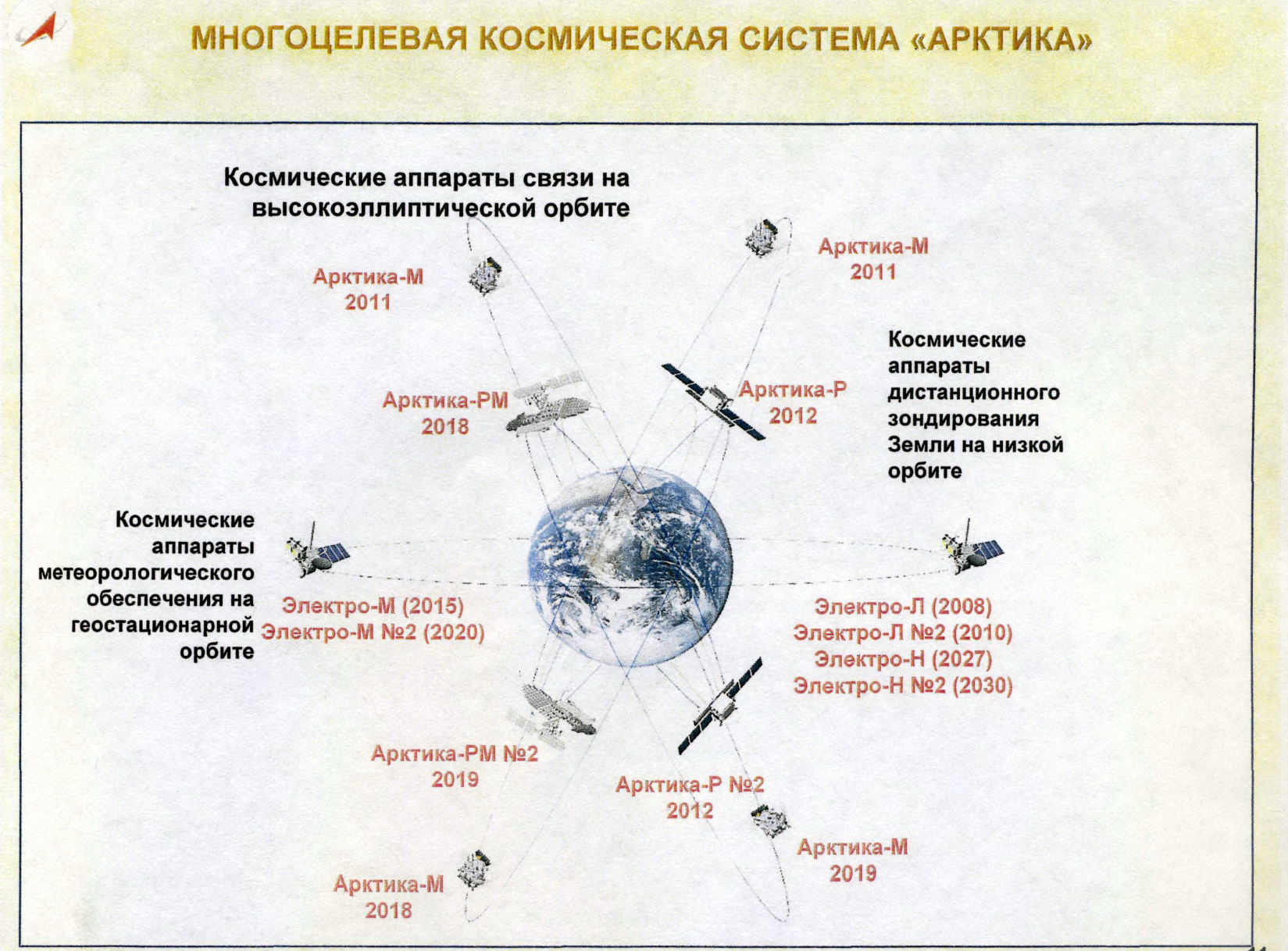 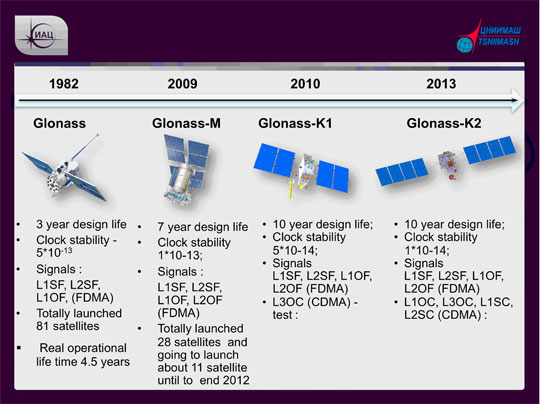 Development of national GLONASS satellite navigation system  is a major political priority today.
Space Forces of  Russia
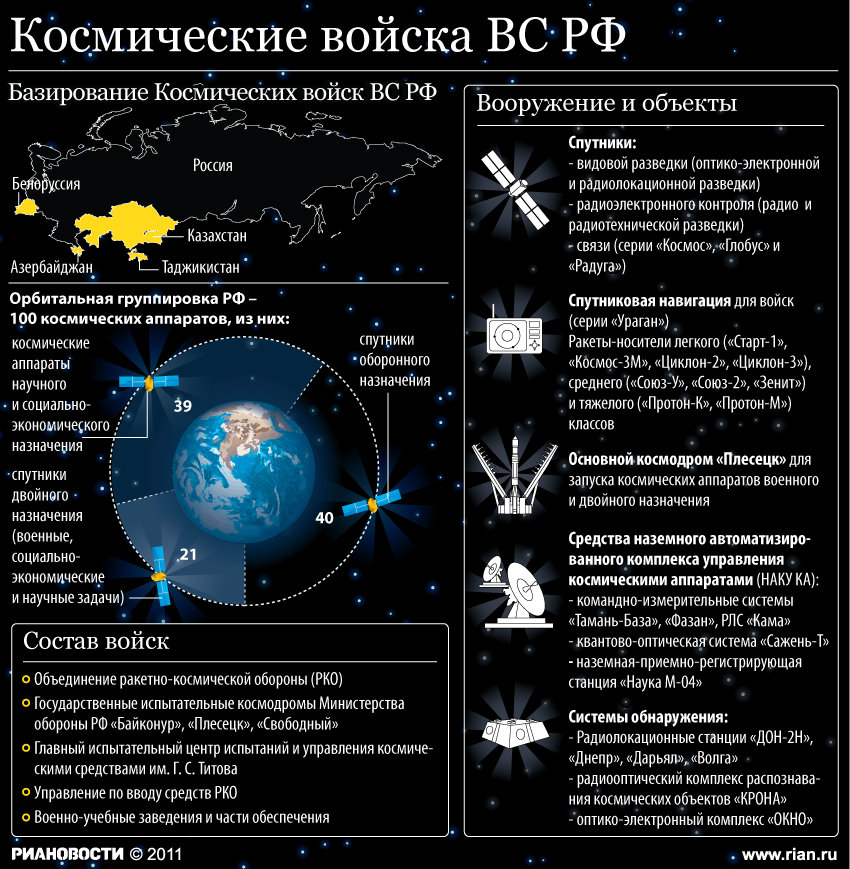 Place and role of Russian astronautics
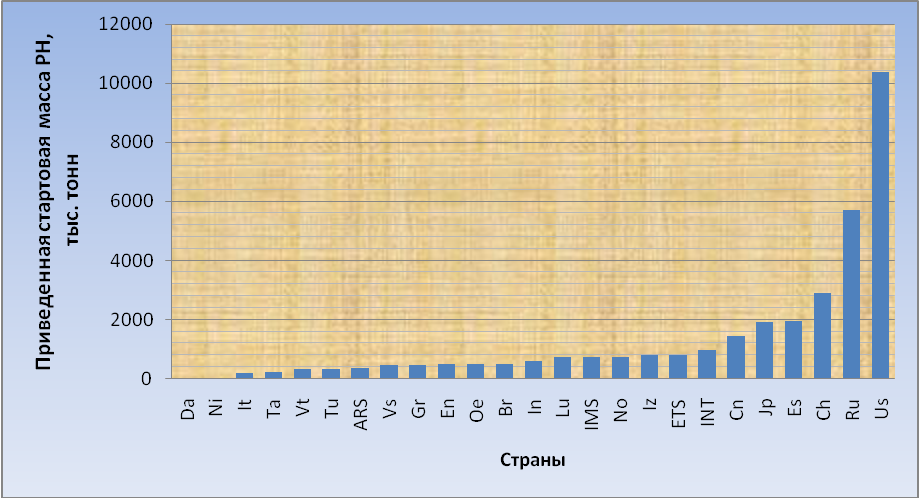 List of Countries – members of  space activities in 2008
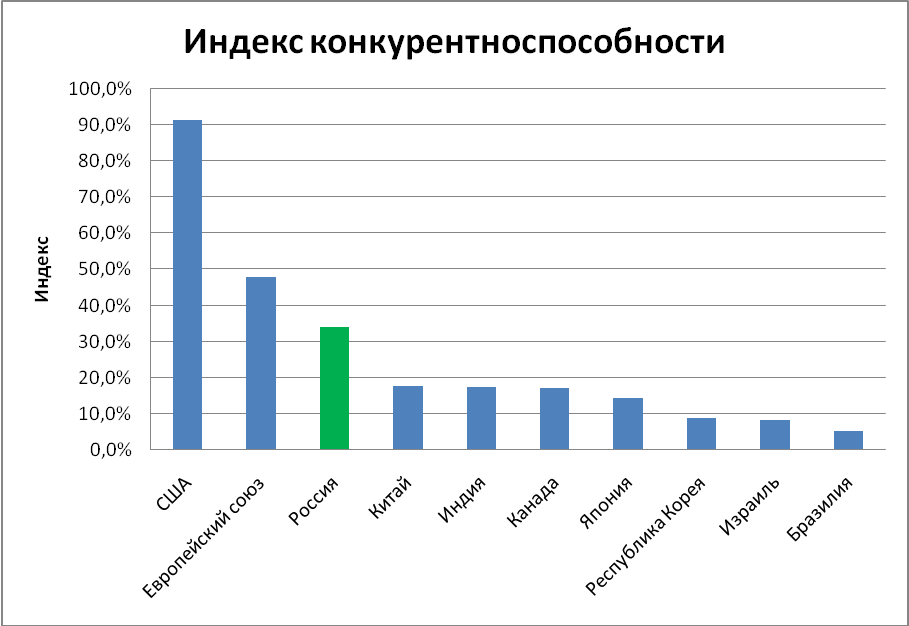 Perspectives of Russian aeronautics
Turning Point
In 2004, the United States defined its primary objective in  space as “return to the moon." On October 2006 was published a new "national space policy of the U.S." approved by President Bush on August 31.
Space plans of the U.S. affected to the situation in Russian aeronautics

Dissatisfaction with the progress of space activities in Russia were clearly defined on November 2006 at the Round Table "National U.S. space policy: a reason to think the National Space Policy of Russia", organized by the Moscow Space Club. Materials of the Round Table were immediately reported to the authorities of Russian Federation . On December 2006 the President of Russia has decided to prepare a program of space activities for the next 30-40 years.
On April 15, 2010, Barack Obama announced a new space strategy of America: by 2015 to develop a new heavy launch vehicle for piloted flights to  "deep space", and by 2025 to send a piloted complex beyond the lunar orbit, perhaps, to some of the asteroids. It is assumed that in the mid-2030s there will be performed  flight  to near to Mars orbit, followed by a further expedition to the Martian surface.
Ambitious planes were announced also by China and  India
So, we can see «Race of space concepts»…
This  phenomenon we  can see not only at the international level, but also inside Russia among the major companies and organizations within space industry.
Perspectives of astronautics in Russia is based on existing official documents:
 
Such as:

Federal space program of Russian Federation for  the period of 2006-2015
Strategies of space industry development till 2015
Policy of  Russian Federation in regards of  space activities till the year 2020 and further perspectives
Systematic view on  implementation of an independent space activity of Russian Federation till 2040
Plan for Basic Research by Russian Academy of Sciences till 2025

…as well as published materials of  Russian organizations and companies….
Someone can think, that discussions and papers are not very important and fruitfull. 
To learn how such discussions and papers are transformed into large-scale construction, we can see on the example with the construction of launch site Vostochny. 
This launch site will play a key role in the further development of Russian space exploration.
An example on launch site“Svobodny"
On February 2007 was issued a Decree on disband  of the launch site “Svobodny“
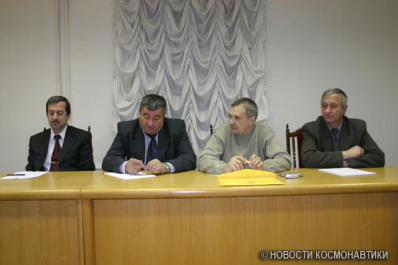 The Moscow Space Club, acting in specific manner, has arranged a series of meetings and discussions….
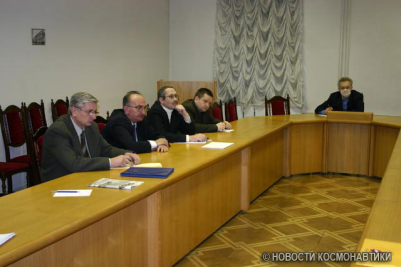 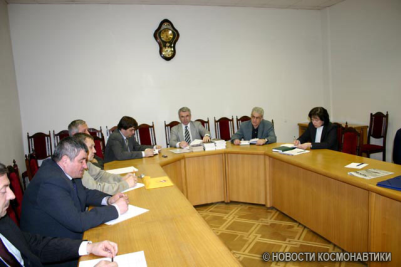 and prepared the necessary arguments and justification  on…
Strategic Need
in the launch site Svobodny
for Russian Federation

is defined by its lack of limitations and drawbacks inherent in other launch sites or, in other words, the presence of full range of necessary parameters.
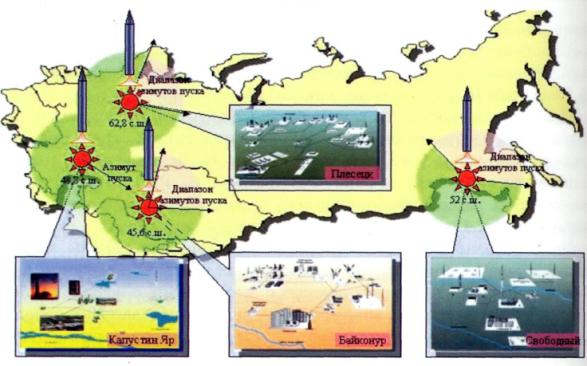 … as a result the decision about this  launch site  was changed  to completely opposite…
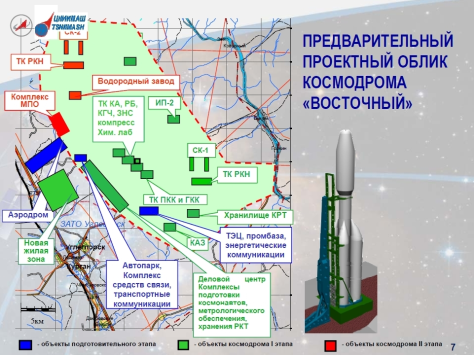 Budget provides funds in amount of 24.5 billion rubles for construction of a new launch site for the period of the next 3 years.
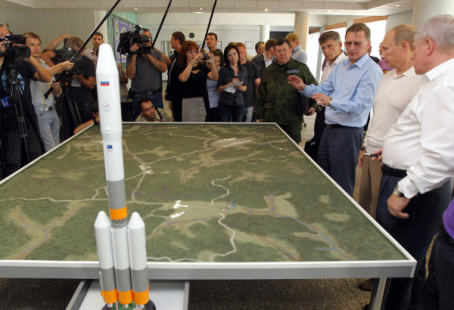 The moto of the construction of the new launch site is : New launch site – New rockets - New space ships». Tenders for a new technical equipment are arranged and agreements  are in process.
Launch site «Vostochny» is considered today as a key perspective of Russian Space Program
Next key element after Industry and Launch sites will be launch vehicles
By now leading Russian enterprises
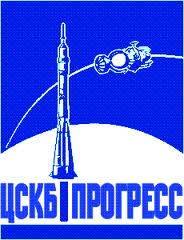 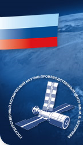 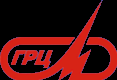 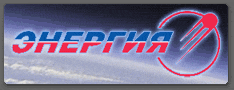 presented their ideas of the technics
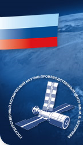 Launch Vehicles Angara Family
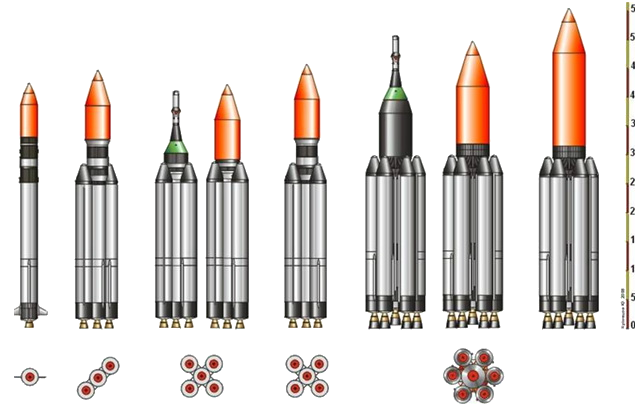 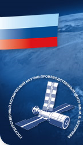 Launch Vehicle of  2 stage
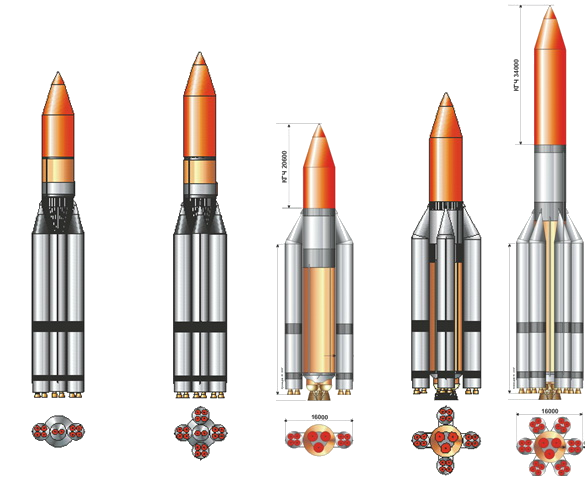 Perspective Launch Vehicles“Rus” family
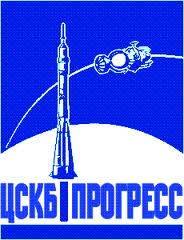 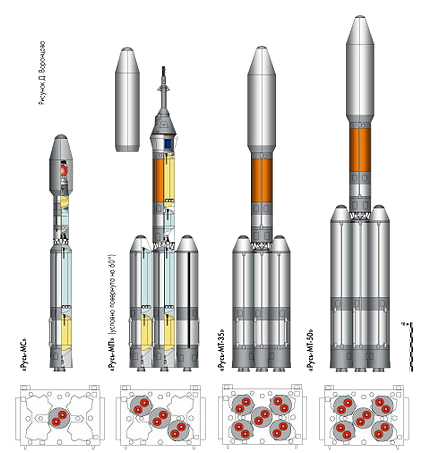 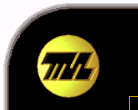 Reusable space tug with a nuclear power plantmegawatt-class
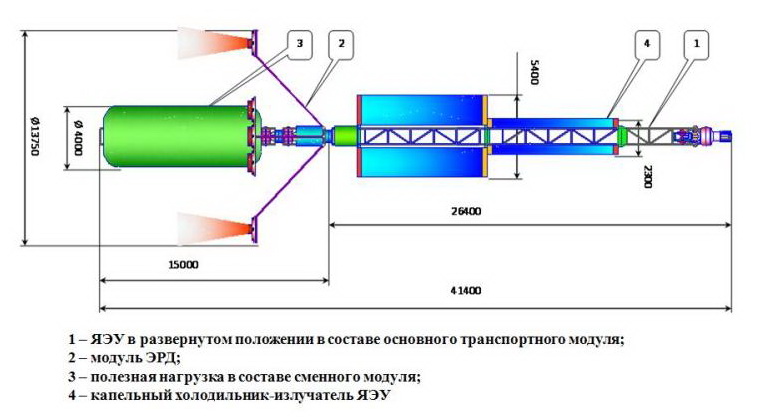 This project is actively supported by the President of Russian FederationFinancing is started,  development is in progress
[Speaker Notes: Предполагаемый проект полностью удовлетворяет сформировавшимся к настоящему времени требованиям к использованию ядерной энергии в космосе, наиболее полно изложенным в резолюции ООН 47/68 от 14.12.1992 г. "Принципы, касающиеся использования ядерных источников энергии в космическом пространстве".]
One of major priorities is to create an image of piloted aeronautics in Russia after MKS
First of all it is a Perspective Piloted Spacecraft and a new Multipurpose Orbital Station
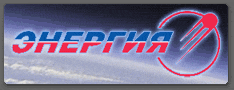 Perspective Transport  Piloted Spacecraft
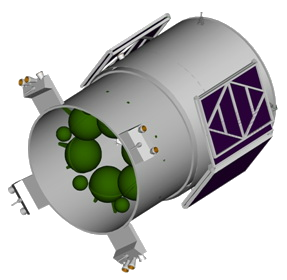 Service Module, Moon
Recovery vehicle
Service Module,
Earth orbit
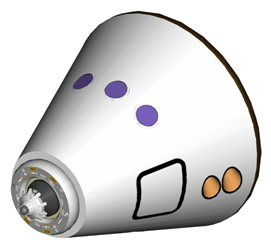 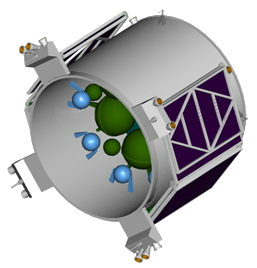 This vehicle will provide:
flights in piloted and unpiloted modes;
autonomous flight duration up to 1 month, if in the MOS - up to 1 year
flight crew 4-6 and delivery of cargo to MOS up to 1500 kg,
lunar orbit flight with 3 persons crew,
autonomous flight and docking at the orbit of an artificial lunar satellite, in the  orbit of an artificial satellite of Mars and in interplanetary space
MULTIPURPOSE ORBITAL STATION
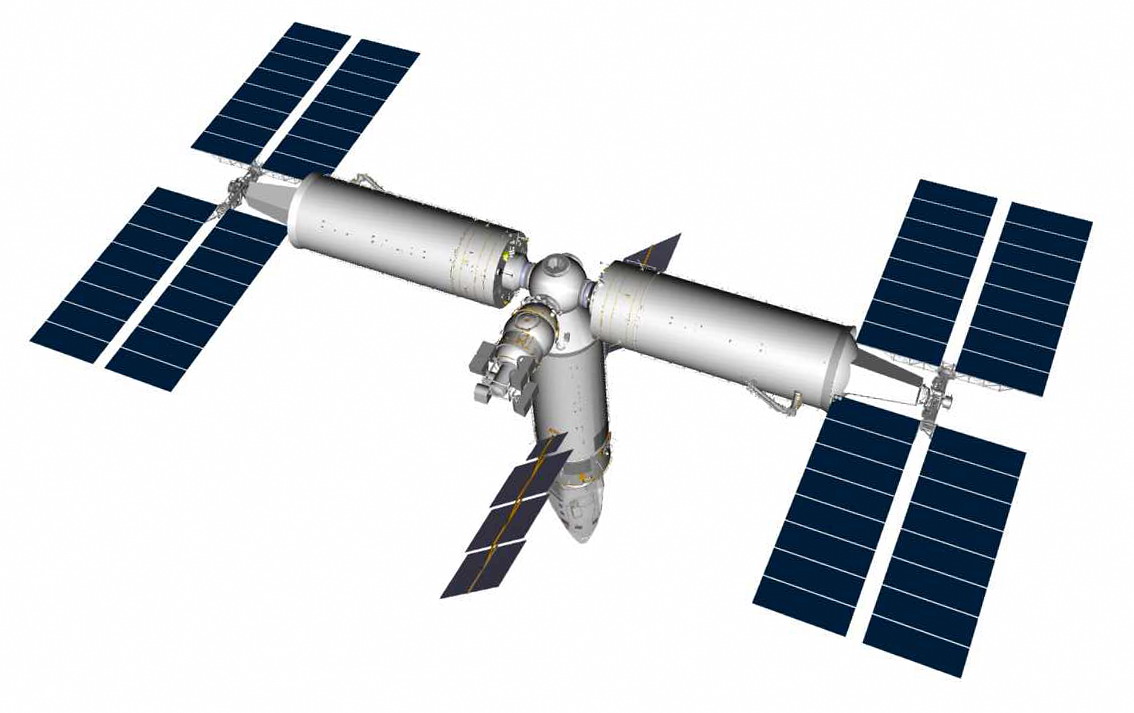 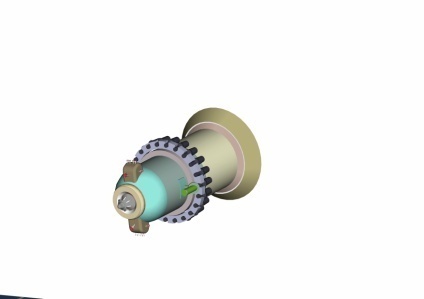 Goals:
Carrying out  of fundamental research
Working out, assembly and maintenance of lunar and planetary complexes
Production of materials
Providing of the permanent presence of Russia in the near-Earth space
Expanding of market for space services (including hosting and servicing of  space tourists)
[Speaker Notes: Автономные модули, обслуживание кораблей для дальнего космоса, масса 120 тонн.]
Last  two decades space flights for basic scientific research, as well as flights to the moon, planets and launch of space observatories has not been realized. However, main scientific enterprises of space industry continued to work and today they are ready to implement their projects.
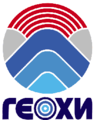 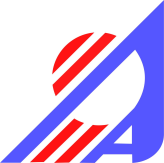 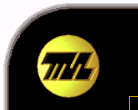 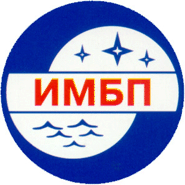 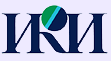 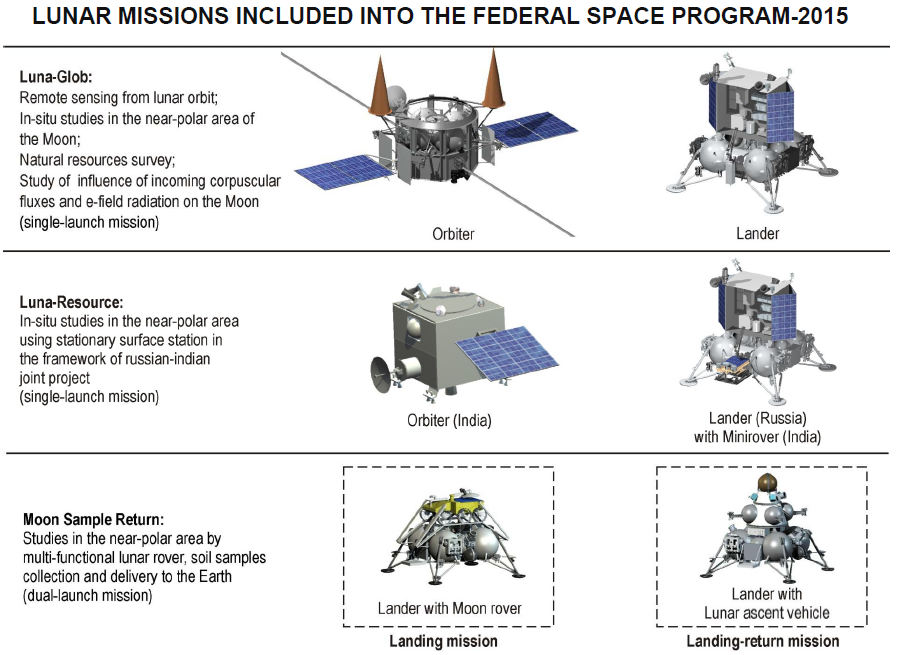 Most realistic concept of «return to the Moon» includes creation of  highly robotic lunar base
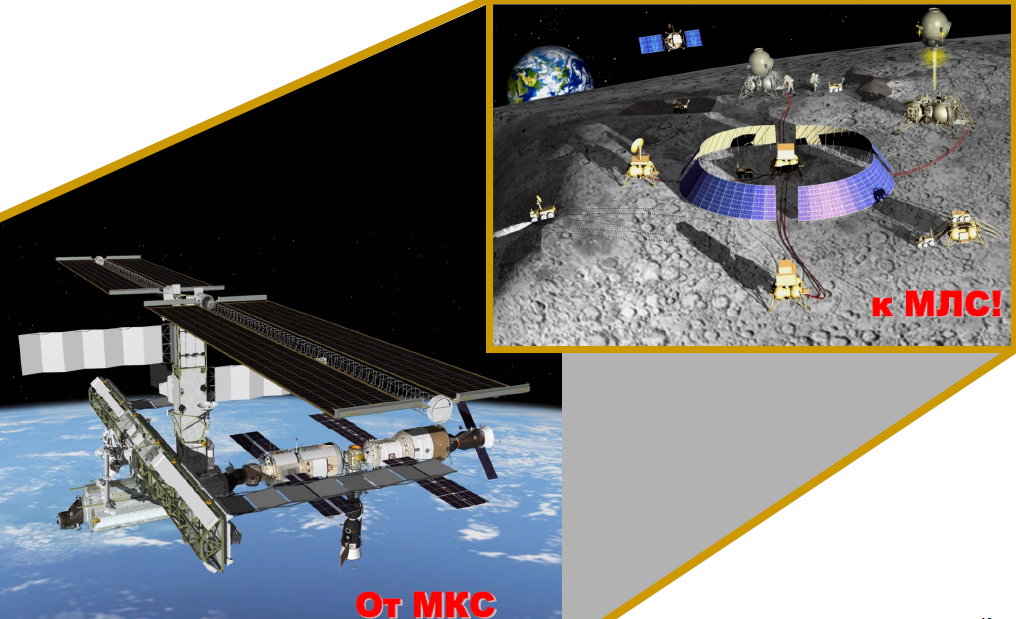 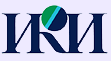 Solar System
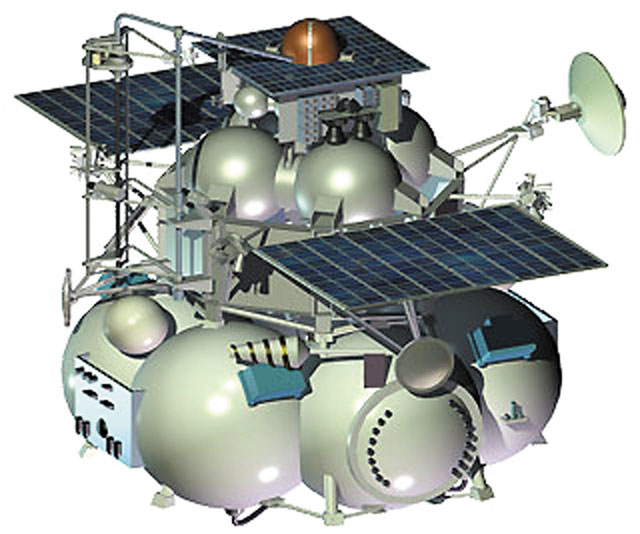 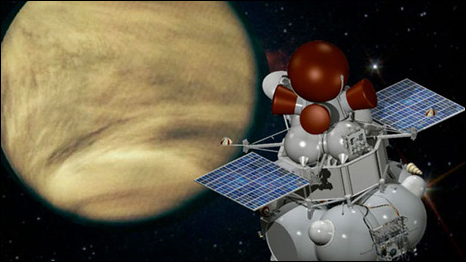 Fobos-Ground, 2012
Venus–D, 2016
Jupiter-Europe (in collaboration with ESA)
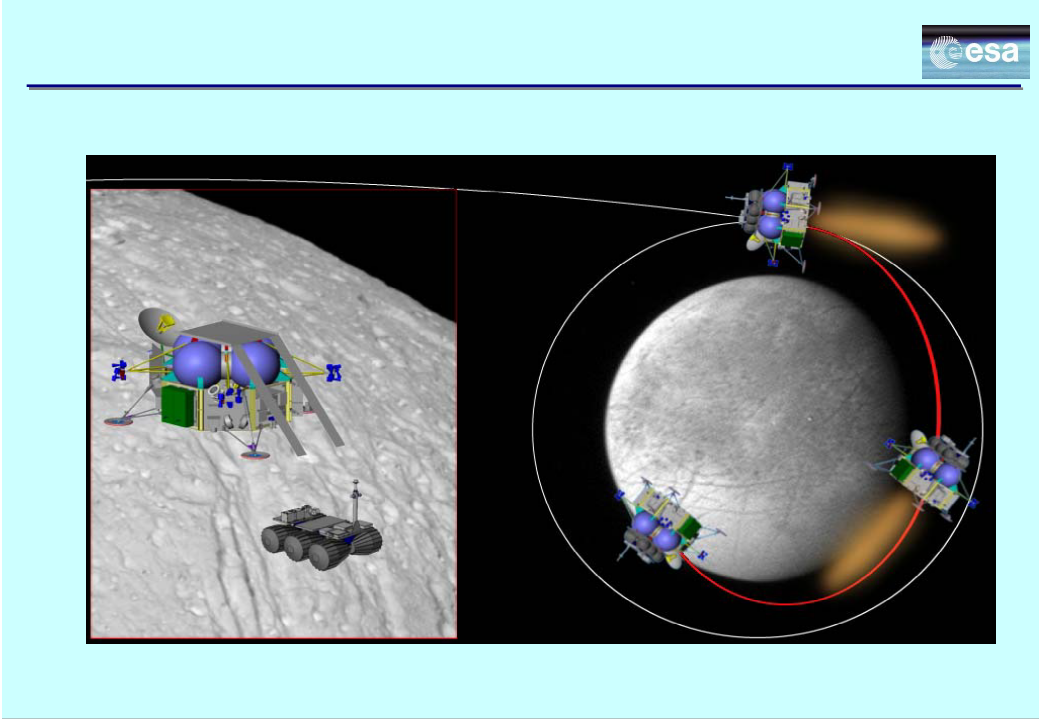 Family of the observatories:
Spector -R
International orbital astrophysical observatory of Radioastron project
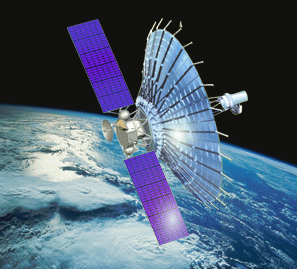 Spector -UFglobal cosmic observatory
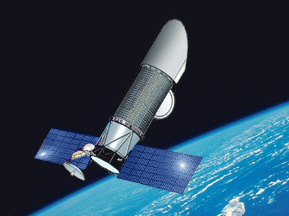 [Speaker Notes: Планируемая дата запуска
   
Июнь 2011 года]
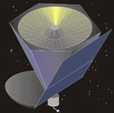 Milimetron -Space complex for radio astronomy research in the millimeter range of the electromagnetic spectrum
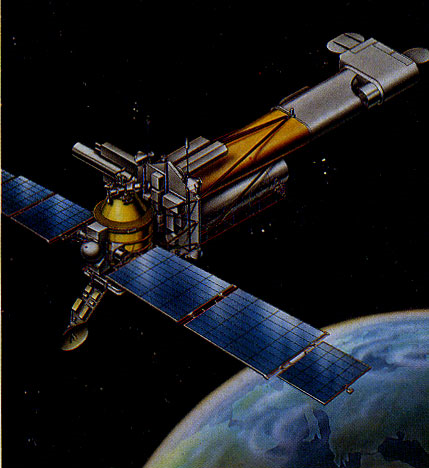 Project Spector-X-ray-Gamma Orbital astrophysical observatory designed to study the universe in gamma and X-ray spectral ranges
And finally– the most comlex projects of our century
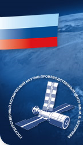 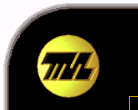 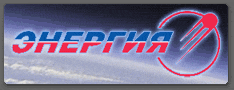 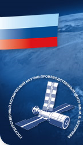 Elements of lunar surface infrastructure
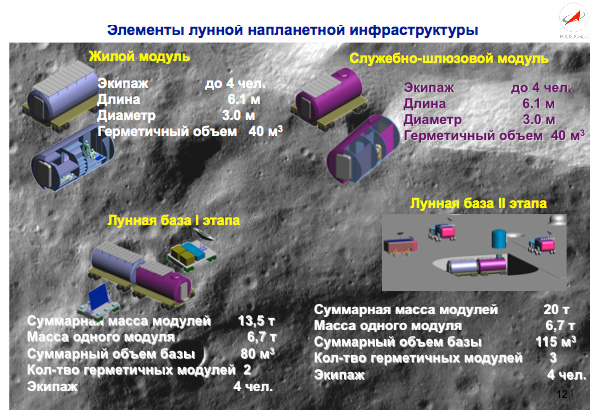 [Speaker Notes: Хруничев]
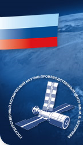 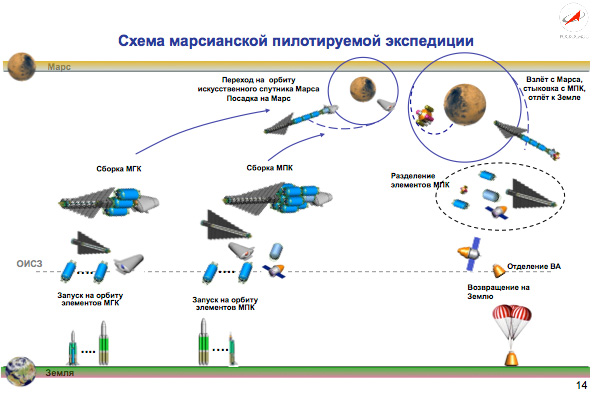 Scheme of the Martian piloted expedition
[Speaker Notes: Хруничев]
Interplanetary expeditionary complex
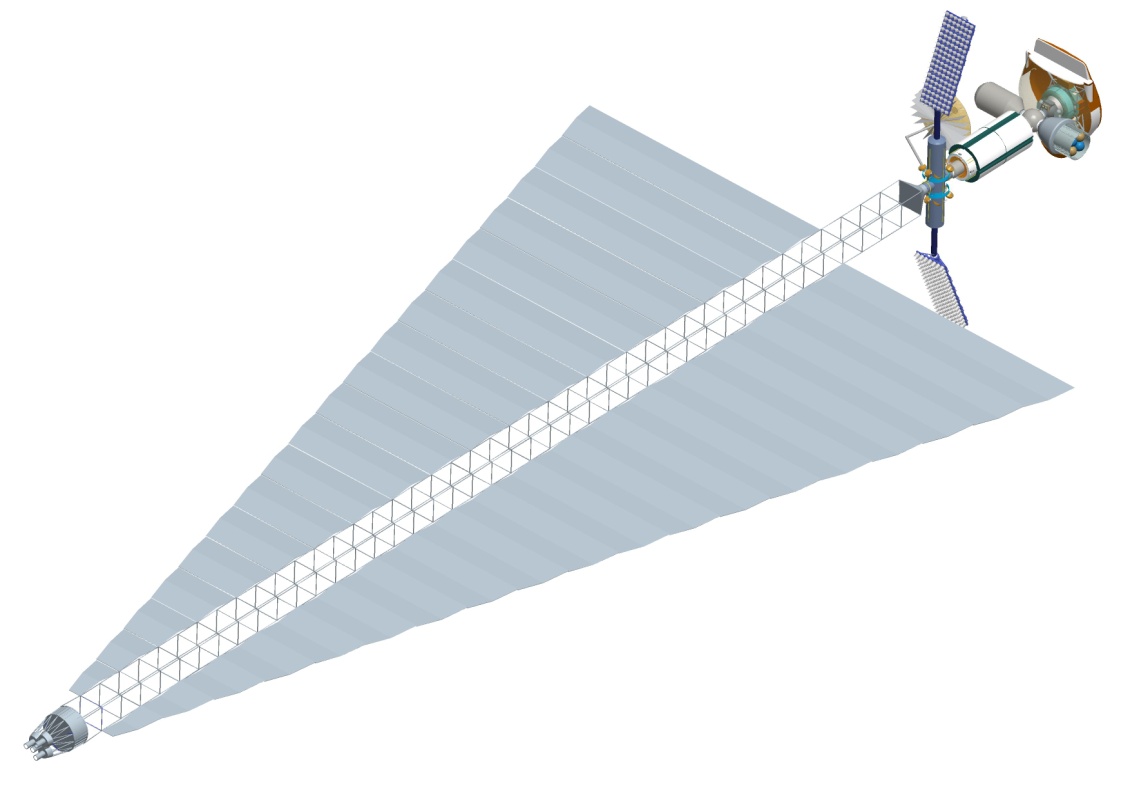 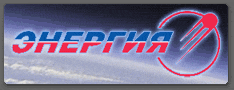 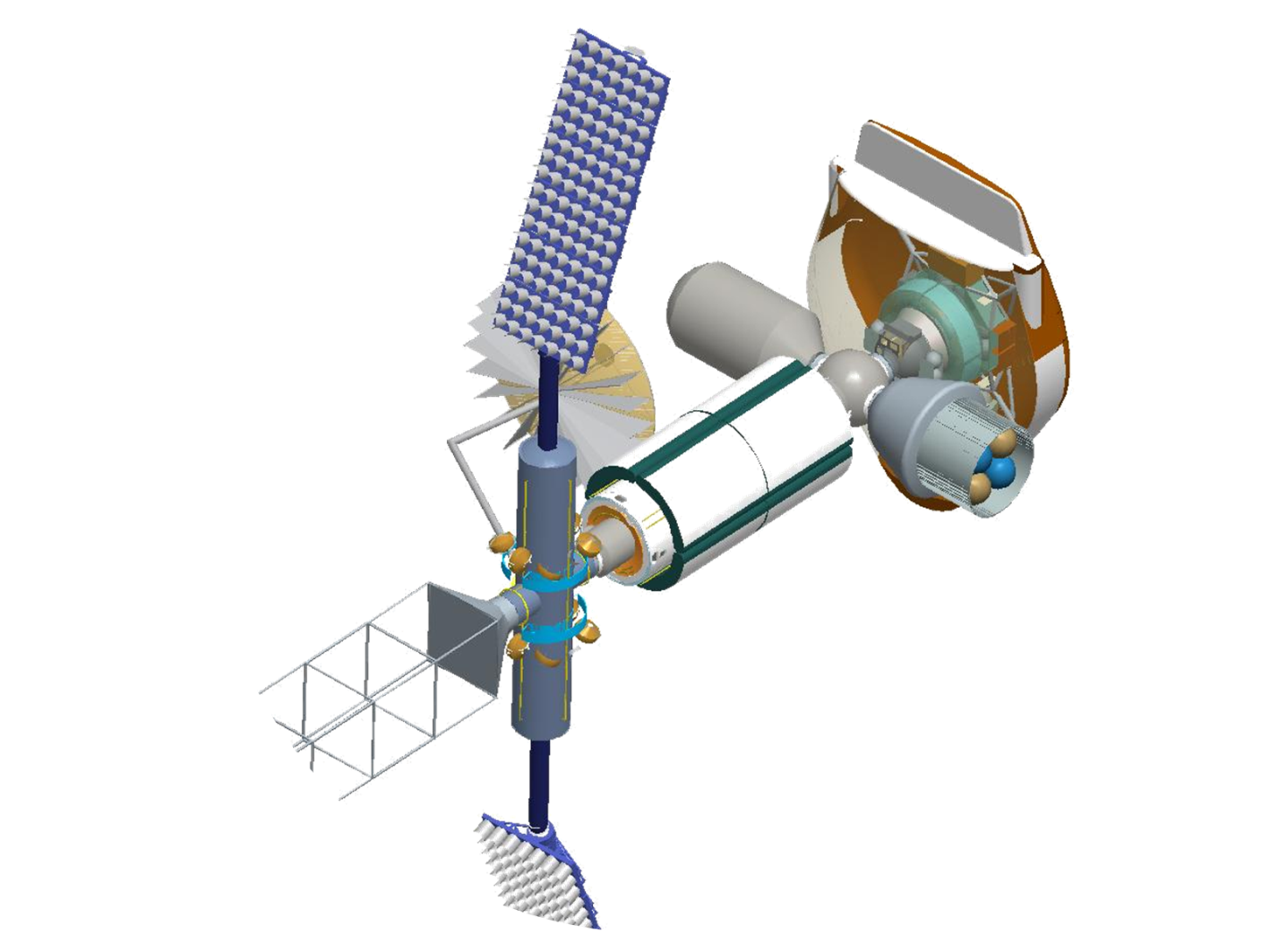 The initial mass. . . . . . . . . . . . . . . . . . . . 500 tonsCapacity of nuclear power. . . . . . . . . . . . .24 MWMass of payload. . . . . . . . . . . . . . . . . . . .120 tThe specific impulse electric propulsion. . . 5000 - 9000 withThrust propulsion system. . . . . . . . . . . . . 50 kgCruising the working fluid. . . . . . . . . . . . . 260 tCrew. . . . . . . . . . . . . . . . . . . . . . . . . . . .4 - 6 persons.Resource. . . . . . . . . . . . . . . . . . . . . . . . .15 years
[Speaker Notes: Энергия]
Some of the described briefly projects can be considered as fantastic... However…
Russia has all prerequisites for solving the objectives:- natural resources (the volume and variety of the resources is  the richest in the world);- experience of space activities (extensive negative experience is also important);- space infrastructure that can provide an implementation of any reasonable proposition;- space and rocket industry (physical volume of production occupies first place in the world);- specialists who are capable to  solve any modern goal;- general support from society side to solve any objective in the sphere
Cluster COSMOS created in Skolkovo Innovation Center shall contribute in perspective  development of Russian aeronautics
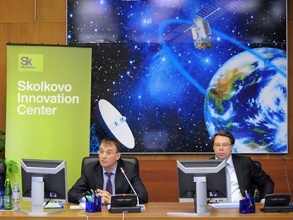 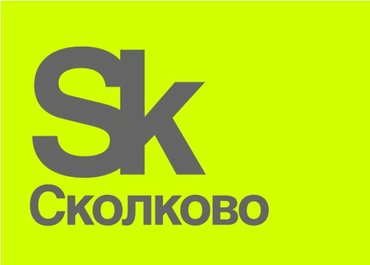 SKOLKOVO
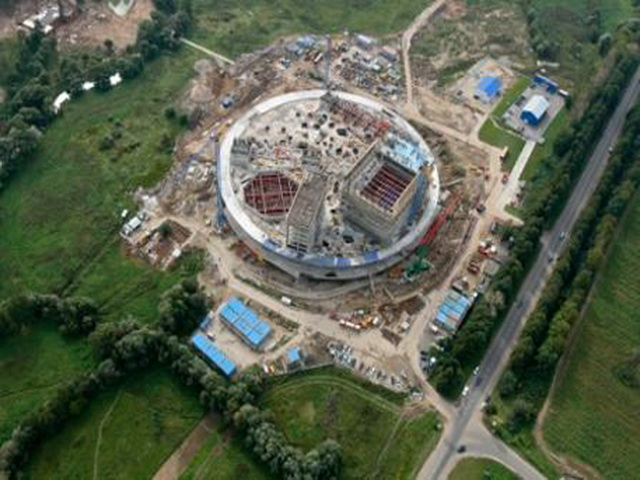 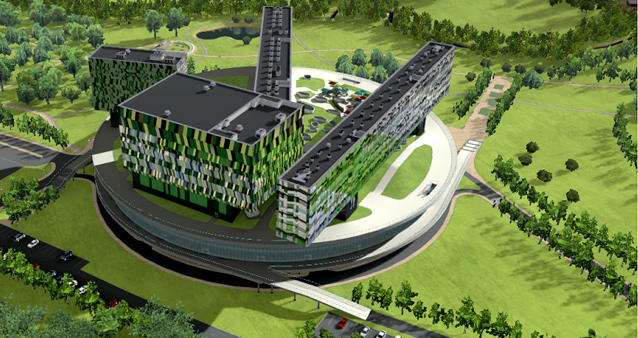 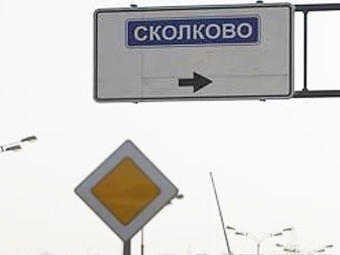 Space Strategies in Russia
Flight to the Earth
Flight to the Stars
… participation in working out of recommendations for strategic development of Russian space exploration, in development of legal and regulatory framework, in formation of efficient schemes for mutually beneficial international cooperation….
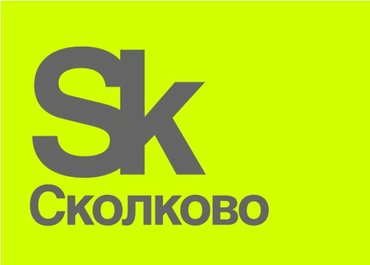 Infrastructure 
of deployment
Orbital Grouping
АМС,
astrophysics
Piloting
FAP (?)
Procurement
Innovations
Education
Mars
Asteroids
Moon
[Speaker Notes: Добавить «Дальнюю перпективу»]
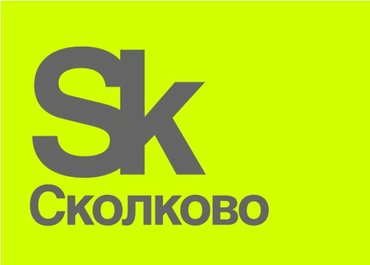 To evaluate effectively the modern concept of development in this century, it is necessary to have an idea about the very distant future. Relevant conceptual development will not go unnoticed in Russia
Orbital settlements
Terraforming of Venus
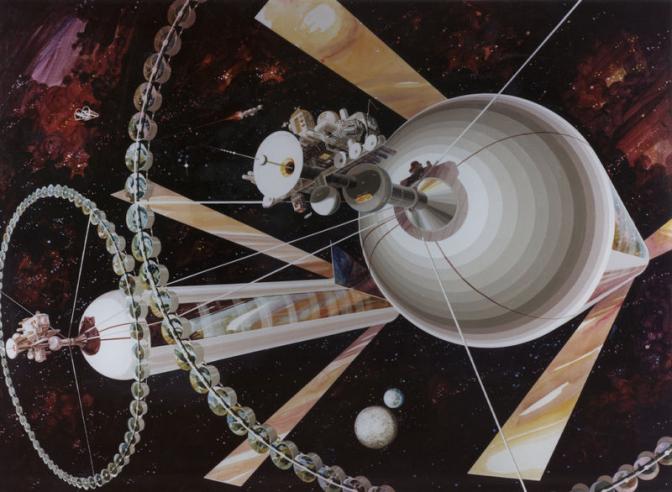 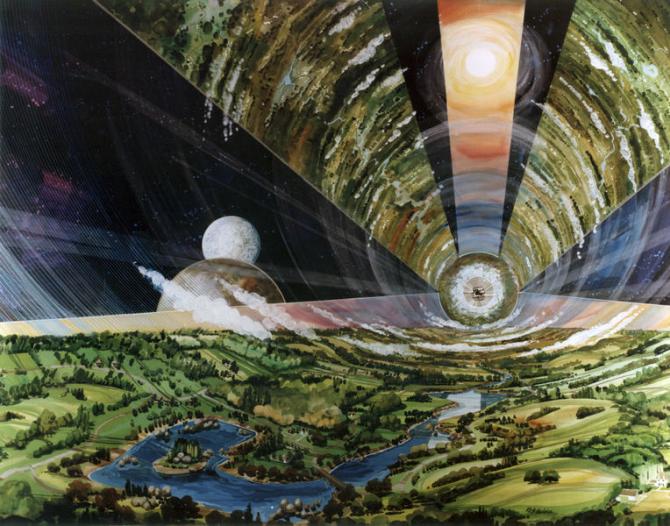 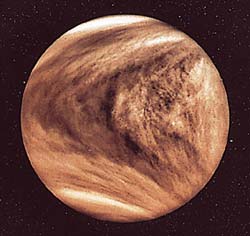 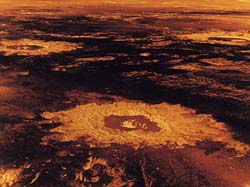 Interstellar flights
90 atm => 1 atm
500С => 25C
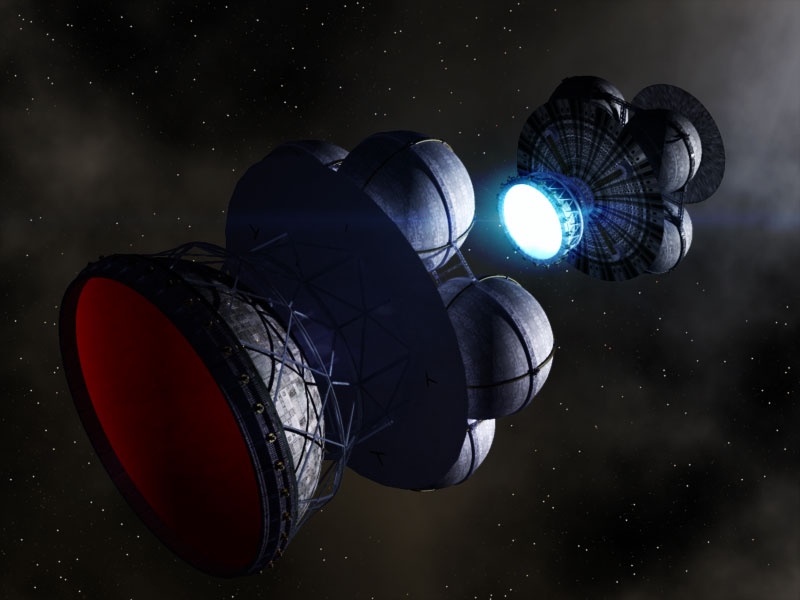 Start of colonization of the Galaxy
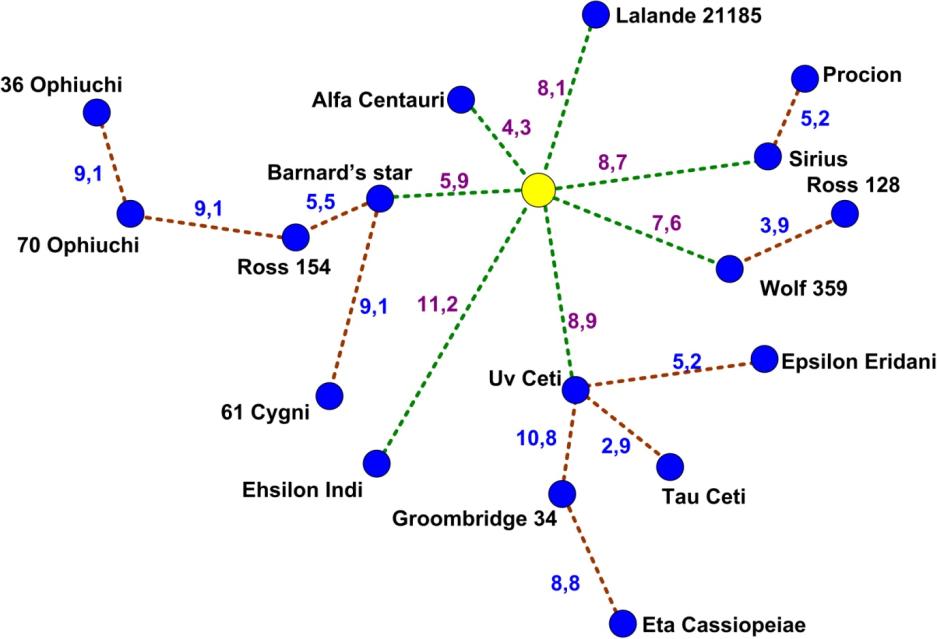 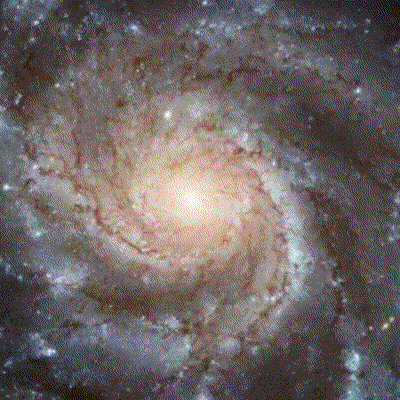 Only 10 mln years are needed in case of implementation of the exciting technologies
[Speaker Notes: ДАРПА выделила 1 млн долларов на исследование концепции межзвездных полетов.]
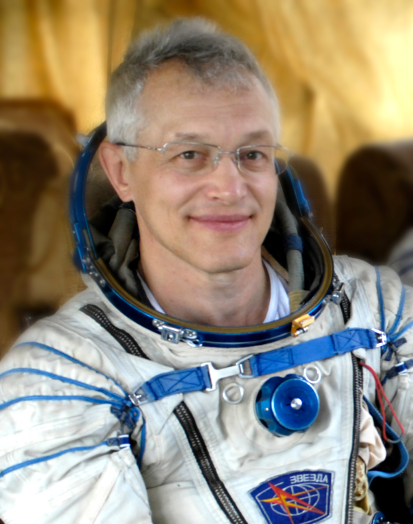 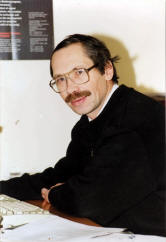 Zhukov Sergey

Cluster of Space Technologies of Skolkovo, President of Moscow Space Club

zh-sergei@yandex.ru

http://mosspaceclub.ru/

http://www.i-gorod.com/cosmos/
Moiseev Ivan

The Head of the Space Policy Institute (Russia), 
Science Adviser, Moscow Space Club.

i_mois@mail.ru

http://path-2.narod.ru